Faculty Community of Practice in Equity and Privilege
Fatma Mili, Chris Clifton, Willie Burgess, Elena Benedicto, Ronald Stephens
Purdue University
The wicked problem of diversity
Question: Why do we keep missing our diversity targets?
High level initiatives and investments made to address the lack of diversity and equity in education
Yet, progress has been very slow to inexistent
In many areas the problem has been worsening
Exercise
What diversity initiatives have you been involved in?
How do you measure their impact?
Thesis
Diversity efforts have largely focused on assimilating students from under-represented groups into the existing educational environment.  We posit that this environment, even in supposedly culture-neutral STEM disciplines, includes many cultural biases making the learning environment more accessible to the majority culture – some explicit, but many implicit.  We have established a multi-disciplinary community of practice to help each other to recognize and address such issues within our own classrooms.  This session discusses how this group has formed, what is being accomplished, and how to form such a network to address issues within one’s own classroom.
Hypothesis: The system is not broken. 
The homogeneity and inequity are not exogenous features than can be changed independently.
Inequity and homogeneity are embedded in the system.
Theoretical framework: To change the system; shift paradigms.
“No problem can be solved from the same level of consciousness that created it.” Einstein
Faculty are important stewards of the educational system’s consciousness
Exercise
Resource: Donella Meadow’s list of 10 most effective leverage points from Thinking in Systems
Map activities you listed in terms of which leverage points they target
Why Diversity?
Why do we want diversity?
What is the cost of diversity?
Resource: Downside of diversity
How do we reconcile?
How to resolve the tension?
What is our natural reflex towards tensions?
Resolve
ASAP
Discussion
“A fourth civilizing invention is education.  A good education teaches us to hold contradictions reflectively rather than reactively, a habit of the heart that lies behind all social, cultural, and scientific breakthroughs.  The civilizing impact of science, for example, does not come primarily from its most widely heralded discoveries.  It comes from insisting that we embrace contradictory observations and explanations, using the experimental method to let their tensions advance our knowledge.  Good scientists do not fear divergent views but welcome them for whatever new truth they may reveal. They also know that every new truth is likely to be followed, sooner or later, by yet another contradiction and that only by holding such tensions over time can we advance our knowledge.” 
Palmer, Parker J.. Healing the Heart of Democracy: The Courage to Create a Politics Worthy of the Human Spirit (pp. 83-84). Wiley. Kindle Edition.
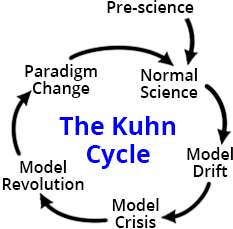 Sanitization of STEM
Training in normal science vs the whole cycle.
STEM education presents science as a linear tension-free discipline. Does not appeal to a diversity of students
STEM education focuses on normal science where tension is inexistent. We do not equip students to deal with ambiguity, tension, etc.
Even when/if STEM is neutral
Pedagogy is not
Examples used
Diversity of models
Take away
Resources
Motivation
Promoting Diversity and Social Justice by Diane Goodman
Whistling Vivaldi: How Stereotypes Affect Us and What We Can Do (Issues of Our Time) 2011 by Claude M. Steele  
Cognitive: 
The Difference: How the Power of Diversity Creates Better Groups, Firms, Schools, and Societies by Scott E. Page
Faculty Identities and the Challenge of Diversity: Reflections on Teaching in Higher Education by Mark A Chester; Alford A Young Jr
Emotional/psychological: 
Immunity to Change: How to Overcome It and Unlock the Potential in Yourself and Your Organization (Leadership for the Common Good) 2009 by Robert Kegan, Lisa Laskow Lahey
Education
Parker Palmer, Healing the Heart of Democracy: The Courage to Create a Politics Worthy of the Human Spirit. Wiley 2011.
STEM
Kuhn, Thomas S.. The Structure of Scientific Revolutions: 50th Anniversary Edition. University of Chicago Press. 
Our website